Module 1 - Introduction
How to Build a Passive Income Portfolio
 with Creative Financing & Private Money
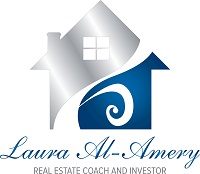 The 3 Phases of Buy and Hold
Phase 1 – Acquisition Phase

Phase 2 – Management Phase

Phase 3 – Exit Phase
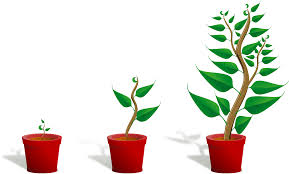 Phase 1 – Acquisition Phase
Education/Rapid Growth 

Issues with Financing

Cash Flow Concerns
Phase 2 – Management Phase
Equity is Growing

Exploring Different Avenues

Personal Strategy Takes Shape

Management and Maintenance
Phase 3 – Exit Phase
Living Off the Portfolio Rewards

Concerns with Taxation and
	Distribution of Wealth

Knowing When You Have
	Had Enough
Pros & Cons
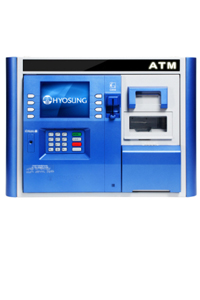 Long Term = Builds Wealth
Short Term = Quick Cash
Long Term = Builds Wealth
Short Term = Quick Cash
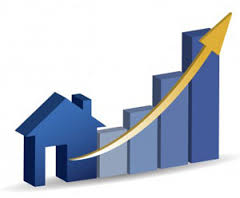 Vertical vs Horizontal Investing
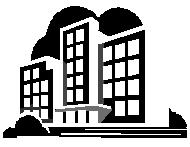 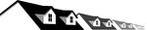 My Recommendations
Don’t Buy More than 3-5 properties
	the First Year

Take Care of Today’s Cash Flow Needs

You Should Do Little to No Repairs
	the First Year in the Business